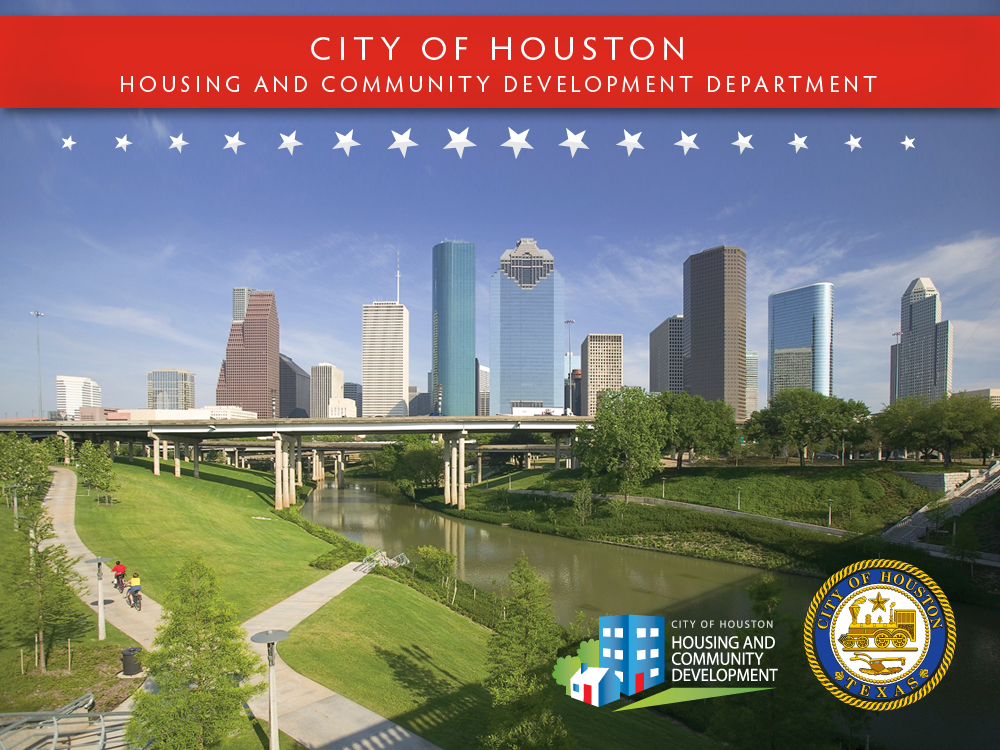 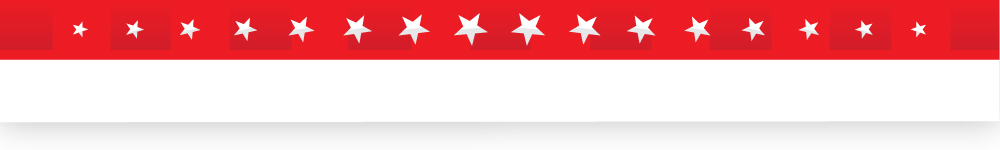 HOW DO WE DETERMINE COMMUNITY NEEDS?
Under HUD’s Consolidated Planning Process, participating jurisdictions are required to conduct a Needs Assessment of the priority needs of the community. The analysis must cover the following:
Housing –
 Cost burden
 Over crowding
 Substandard Housing Conditions
 Homelessness
Other Special Needs – 
 Supportive housing for elderly and persons with disabilities
 Persons with alcohol or other drug addiction
 Persons with HIV/AIDS and their families
Citizen Input –
 Surveys
 Public Hearings
 Community Forums

The Needs Assessment is updated on an annual basis in the Action Plan to ensure that proposed projects address the specific housing needs  and special housing needs  and special needs indicated in the five year analysis.
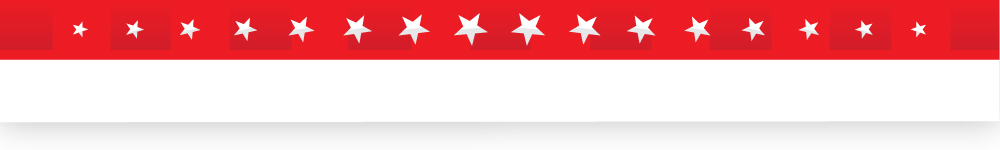 HOW DO WE DETERMINE COMMUNITY NEEDS?
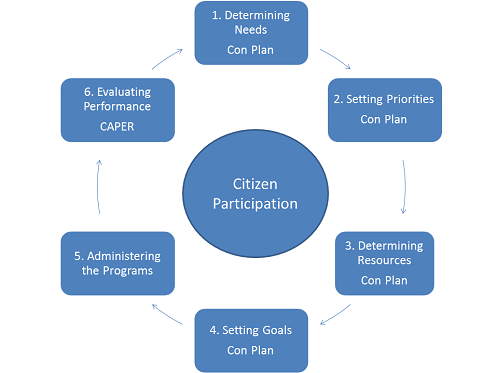 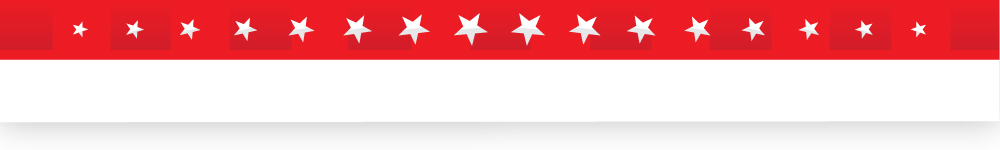 ENTITLEMENT GRANTS THAT MEETS NEEDS
Community Development Block Grants (CDBG)


CDBG activities must meet one of three broad objectives that either serve low- and moderate – income people, prevent slum and blight, or address the urgent threat to health or safety.
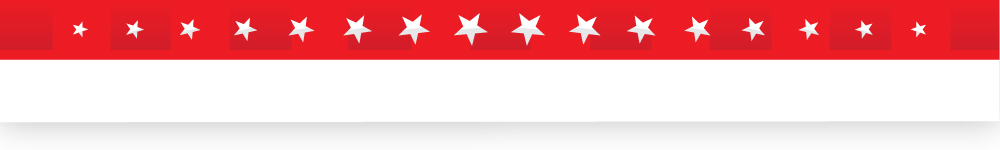 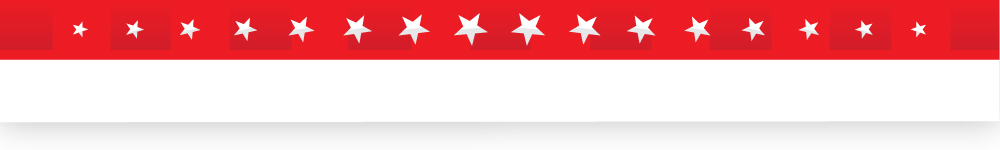 FUNDED BY CDBG
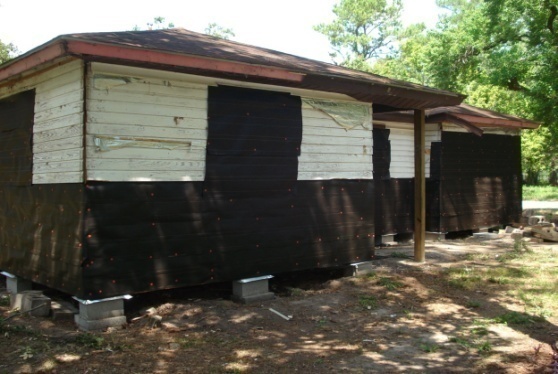 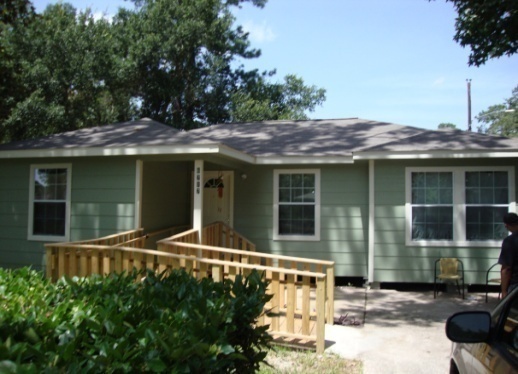 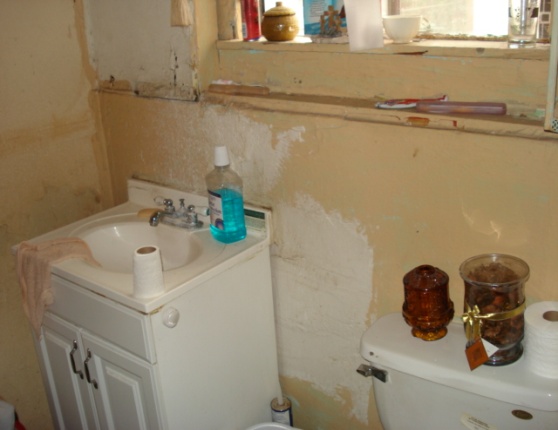 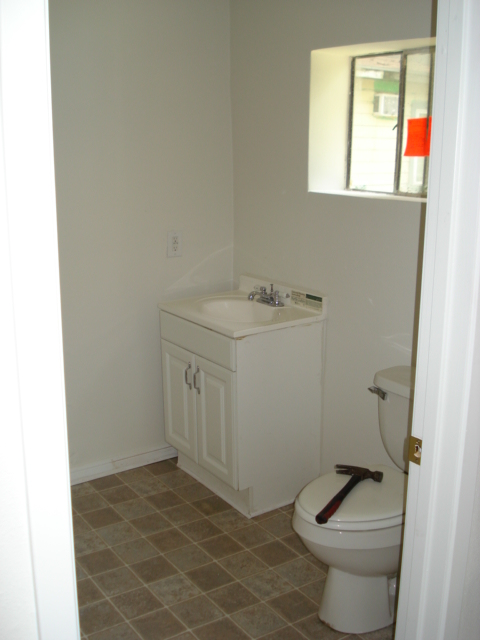 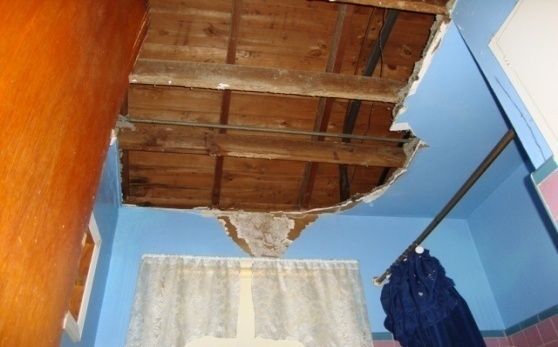 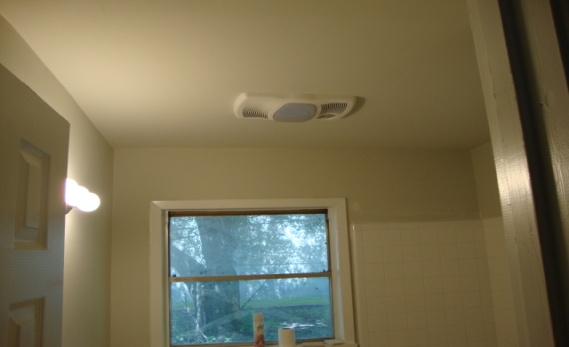 Before & After – Single Family Home Repair Program
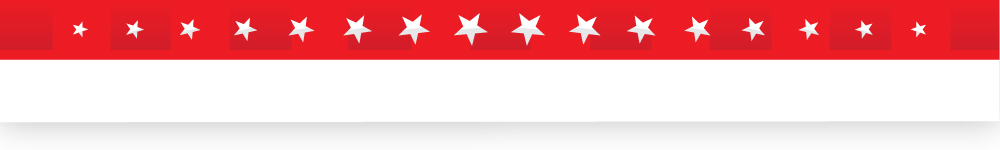 FUNDED BY CDBG
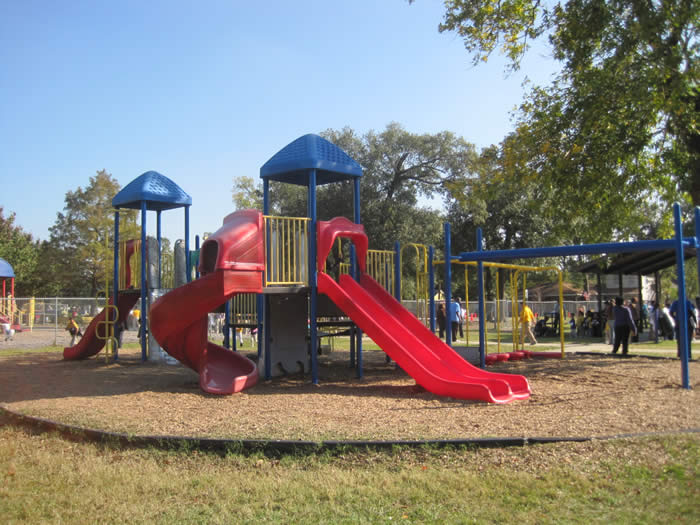 Hererra Elementary School Spark Park
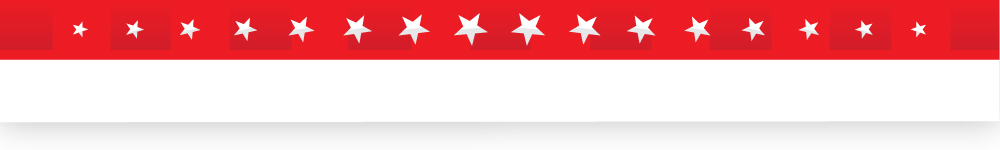 FUNDED BY CDBG
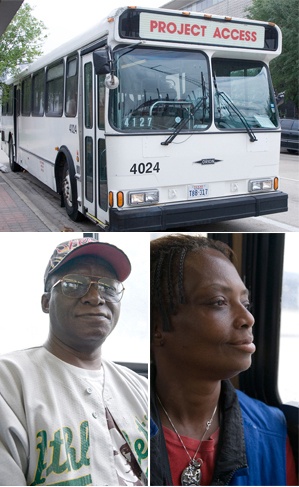 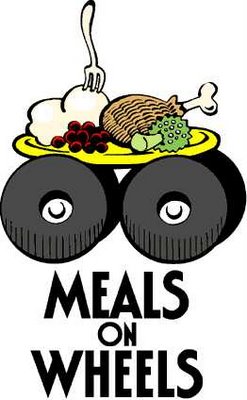 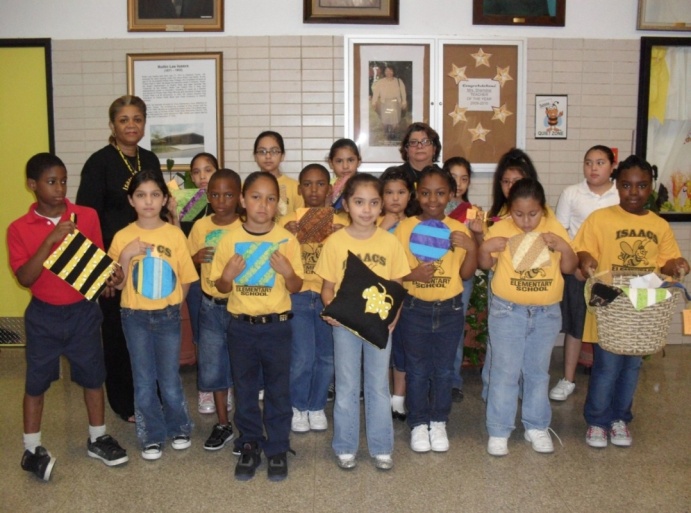 Youth Enrichment & Afterschool Programs
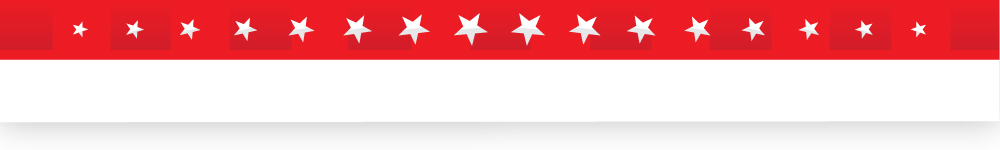 ENTITLEMENT GRANTS THAT MEETS NEEDS
The purpose of the HOME Investment Partnership Act (HOME)

Is to increase homeownership opportunities for low and very low-income Americans.
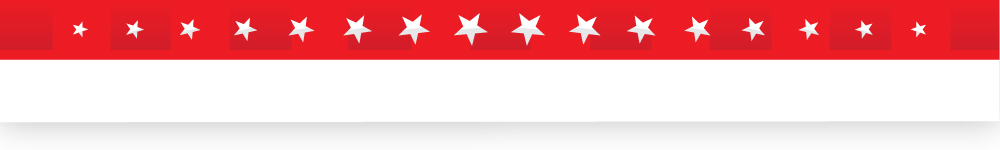 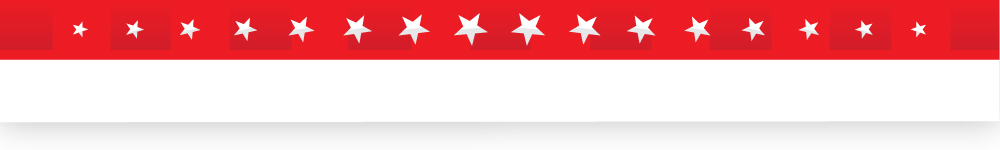 FUNDED BY HOME
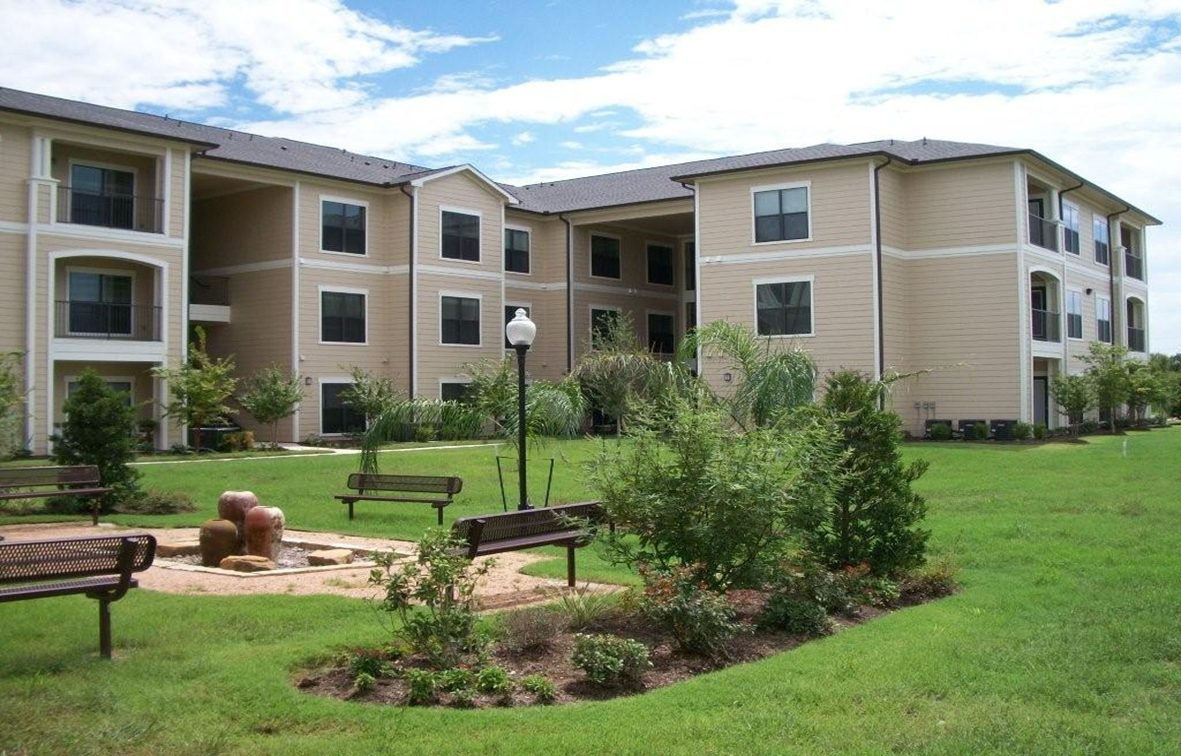 Home Town on Wayside Senior Living Facility
Corinthian Village Senior Living Facility
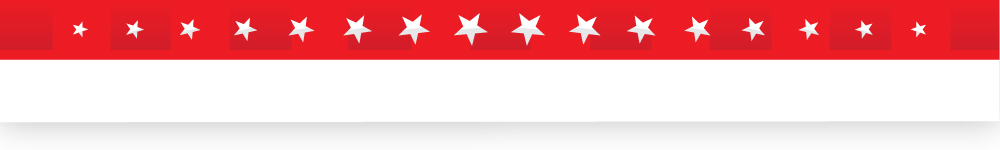 ENTITLEMENT GRANTS THAT MEETS NEEDS
Housing Opportunities for Persons with AIDS (HOPWA)

HOPWA Funding is used for a wide range of housing, social services, program planning, and development costs, which include the acquisition, rehabilitation, or new construction of housing units.
HOPWA funds may also be used for health care and mental health services, chemical dependency treatment, nutritional services, case management, assistance with daily living, and other supportive services.
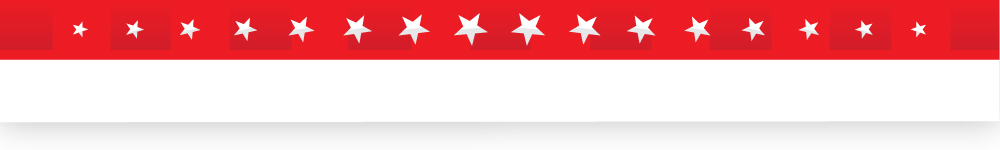 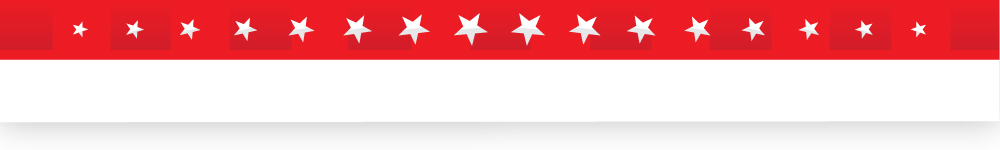 ENTITLEMENT GRANTS THAT MEETS NEEDS
Emergency Solutions Grant (ESG)


Provides emergency assistance and rapid transitional housing (shelters) to allow the homeless population to quickly regain stability in permanent housing after experiencing a housing crisis and/or homelessness.
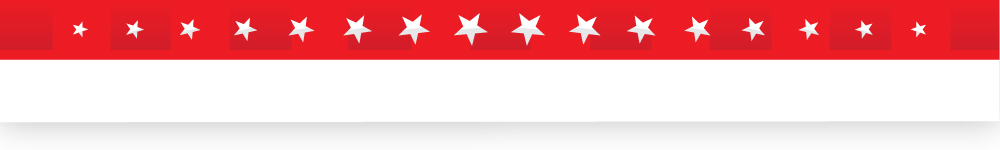 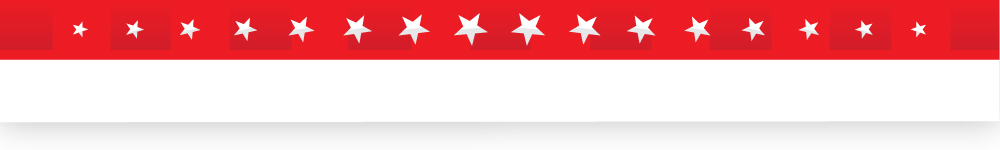 2012 HUD ENTITLEMENT GRANT ALLOCATIONS
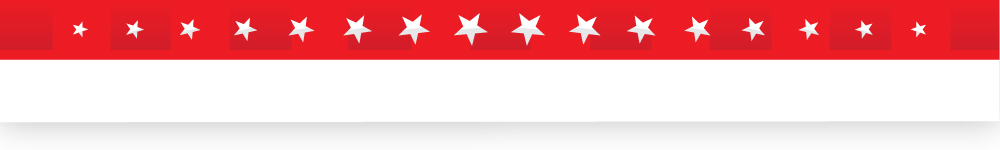 WHAT TO CONSIDER WHEN APPLYING FOR ENTITLEMENT GRANTS
Fair Housing Act – Law passed by the U.S. Congress in 1968 prohibits discrimination in housing based on race, color, religion, national origin, sex, disability, familiar status.
Landlords, Real Estate Agents, Lenders, Cities, Counties, States, and Individuals cannot discriminate in housing.	
	
Leverage Funds – Use different types of funding sources for community projects, such as philanthropic organizations, nonprofit fund raising, and individual donations.	
	
Avoid Redundancy – Know the area you are serving and what it needs. An example: If the 5th Ward Area lacks affordable childcare facilities then it is a prime target for a CDBG public services grant to assist low – and moderate – income families with childcare services.
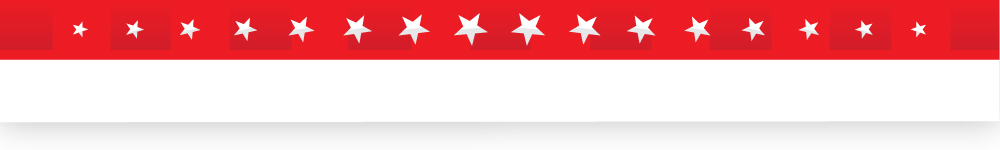 WHAT YOU NEED TO KNOW, NOW!
Fall Public Hearings – TELL US ABOUT YOUR COMMUNITY NEEDS!







 Community Needs Survey (New!)
  Both public hearings will use new and innovative technology to assess demographic, individual and community needs, as well as budget priorities for the 2013 Action Plan application for Entitlement Grants.

 The public may also communicate their respective community needs by:
 Presenting comments on the record at a hearing; and or
 Taking the community needs survey online (posting to website 10/9/2012)
 Write a letter to: Housing and Community Development Department, 601 Sawyer, 4th Floor, Houston, TX 77007, Attn: Andrea Jones, Public Hearing Coordinator (andrea.jones@houstontx.gov)
Monday, October 29, 2012
6:00 pm – 8:00 pm
Acres Homes Multi-Service Center
6719 W. Montgomery
Houston, TX 77091
For public transportation use
METRO: Acres Homes Transit Center
Thursday, November 8, 2012
6:00 pm – 8:00 pm
City Hall Annex
900 Bagby 
Houston, TX 77002
For public transportation use
METRO: 6, 18, 36,40, 50